KHỞI ĐỘNG
TRÒ CHƠI: 
Ô CỬA BÍ MẬT
Luật chơi: Mỗi ô cửa tương ứng với một câu hỏi, HS trả lời được 1 câu hỏi đó có quyền mở ra 1 ô cửa bí mật. Tổng có 4 ô cửa. Mở được ô cửa sẽ có cơ hội nhận quà/ điểm
Ô CỬA SỐ 1
Ô CỬA SỐ 2
Ô CỬA SỐ 4
Ô CỬA SỐ 3
CỬA SỐ 1
Câu hỏi: Đây là một biện pháp quản trị rủi ro theo đó rủi ro được chuyển cho các cá nhân, tổ chức, đơn vị kinh tế khác?
Đáp án: Chuyển giao rủi ro
CỬA SỐ 2
Câu hỏi: Theo khoản 17, Điều 4, Luật Ngân sách nhà nước năm 2015: Đây là một loại quỹ của Nhà nước, hình thành từ ngân sách nhà nước và các nguồn tài chính khác theo quy định của pháp luật?
Đáp án: Quỹ dự trữ tài chính
CỬA SỐ 3
Câu hỏi: Khi gặp rủi ro trong phạm vi bảo hiểm, dẫn đến những tổn thất về tài chính, công ty bảo hiểm sẽ phải có trách nhiệm gì cho bên tham gia bảo hiểm?
Đáp án: Bồi thường
CỬA SỐ 4
Câu hỏi: Chúng ta sẽ được chi trả một phần hoặc toàn bộ chi phí thăm khám, điều trị, phục hồi sức khỏe nếu không may xảy ra tai nạn hoặc bệnh tật khi tham gia bảo hiểm nào?
Đáp án: BẢO HIỂM Y TẾ
=> Bảo hiểm là một hoạt động qua đó một cá nhân có quyền được hưởng trợ cấp bảo hiểm nhờ vào một khoản đóng góp cho mình hoặc cho người thứ 3 trong trường hợp xảy ra rủi ro. Khoản trợ cấp này do một tổ chức trả, tổ chức này có trách nhiệm đối với toàn bộ các rủi ro và đền bù các thiệt hại theo các phương pháp của thống kê.
BÀI 3. BẢO HIỂM (Tiết 1)
KHÁM PHÁ
NHÓM CHUYÊN GIA
HS làm việc nhóm thực hiện yêu cầu trong phiếu học tập số 1.
NHÓM MẢNH GHÉP
Vẽ sơ đồ về các loại hình bảo hiểm ở Việt Nam?
mật thư số 1
Bảo hiểm xã hội
Là sự đảm bảo thay thế hoặc bù đắp một phần thu nhập của người lao động khi họ bị mất thu nhập do ốm đau, thai sản, tai nạn lao động, bệnh nghề nghiệp, hết tuổi lao động trên cơ sở đóng quỹ bảo hiểm
Hưu trí
Chế độ thai sản
Bảo hiểm xã hội
[Speaker Notes: NOTE: To change images on this slide, select a picture and delete it. Then click the Insert Picture icon in the placeholder to insert your own image.]
Bảo hiểm y tế
Loại bảo hiểm thuộc lĩnh vực chăm sóc sức khỏe cộng đồng do Nhà nước thực hiện; theo đó, người tham gia bảo hiểm sẽ được chi trả một phần hoặc toàn bộ chi phí thăm khám, điều trị, phục hồi sức khỏe nếu không may xảy ra tai nạn, bệnh tật.
Bảo hiểm thương mại
Bảo hiểm con người
Bảo hiểm trách nhiệm DS
Bảo hiểm tài sản
Bảo hiểm thương mại là hoạt động của tổ chức bảo hiểm chấp nhận rủi ro của người bảo hiểm trên cơ sở mua bảo hiểm đóng phí bảo hiểm để tổ chức bảo hiểm bồi thường, trả tiền bảo hiểm khi xảy ra sự kiện bảo hiểm theo thỏa thuận trong hợp đồng bảo hiểm đã được 2 bên kí kết
1. Bảo hiểm và các loại hình bảo hiểm
* Bảo hiểm: Là một dịch vụ tài chính thông qua đó người tham gia bảo hiểm sẽ đóng phí bảo hiểm cho bên cung cấp dịch vụ bảo hiểm để được hưởng bồi thường, chi trả bảo hiểm cho những thiệt hại mà người tham gia bảo hiểm hoặc người thứ ba phải gánh chịu khi rủi ro hay sự kiện bảo hiểm xảy ra.
CỦNG CỐ TIẾT 1
LUYỆN TẬP
Câu 1. Hoạt động dịch vụ tài chính thông qua đó người tham gia bảo hiểm đóng một khoản phí cho tổ chức bảo hiểm để hưởng được bồi thường hoặc chi trả bảo hiểm khi xảy ra sự kiện bảo hiểm là nội dung của khái niệm nào sau đây?
A. Bảo tức.	B. Tín dụng.	
C. Bảo hiểm.	D. Tài chính.
Câu 2. Phát biểu nào sau đây là sai về vai trò của bảo hiểm?
A. Góp phần tạo công ăn việc làm trong nền kinh tế.
B. Đóng góp vào thu ngân sách nhà nước.
C. Huy động vốn đầu tư phát triển kinh tế - xã hội
D. Gia tăng thất nghiệp trong nền kinh tế.
Câu 3. Bảo hiểm gồm những loại hình nào sau đây?
A. Bảo hiểm xã hội, bảo hiểm y tế, bảo hiểm thất nghiệp, bảo hiểm hưu trí.
B. Bảo hiểm xã hội, bảo hiểm y tế, bảo hiểm thương mại, bảo hiểm hưu trí.
C. Bảo hiểm xã hội, bảo hiểm y tế, bảo hiểm thất nghiệp, bảo hiểm thương mại.	
D. Bảo hiểm xã hội, bảo hiểm thương mại, bảo hiểm thất nghiệp, bảo hiểm hưu trí.
Câu 4. Sự bảo đảm thay thế hoặc bù đắp một phần thu nhập của người lao động khi họ bị giảm hoặc mất thu nhập do ốm đau, thai sản, tai nạn lao động, hết tuổi lao động,... trên cơ sở đóng vào quỹ bảo hiểm xã hội là loại hình bảo hiểm nào? 
A. Bảo hiểm thất nghiệp.                                             
B. Bảo hiểm y tế.
C. Bảo hiểm xã hội.                                                     
D. Bảo hiểm thương mại.
Câu 5. Bảo hiểm nào chỉ có hình thức bắt buộc, không có hình thức tự nguyện?
A. Bảo hiểm y tế.	
B. Bảo hiểm thất nghiệp.
C. Bảo hiểm xã hội.	
D. Bảo hiểm thương mại.
Câu 6. Chủ thể nào có quyền được hưởng trợ cấp thất nghiệp khi bị mất việc làm?
A. Người sử dụng lao động.	
B. Người lao động.
C. Tổ chức bảo hiểm.	
D. Người lao động và người sử dụng lao động.
Xem video và chia sẻ ý kiến của sau khi xem video
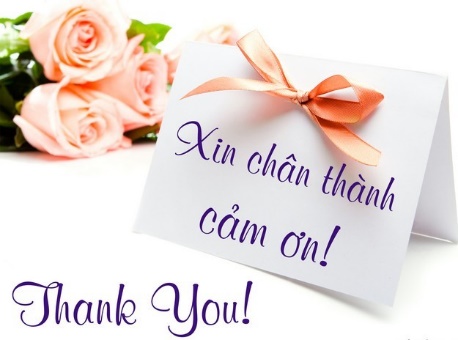 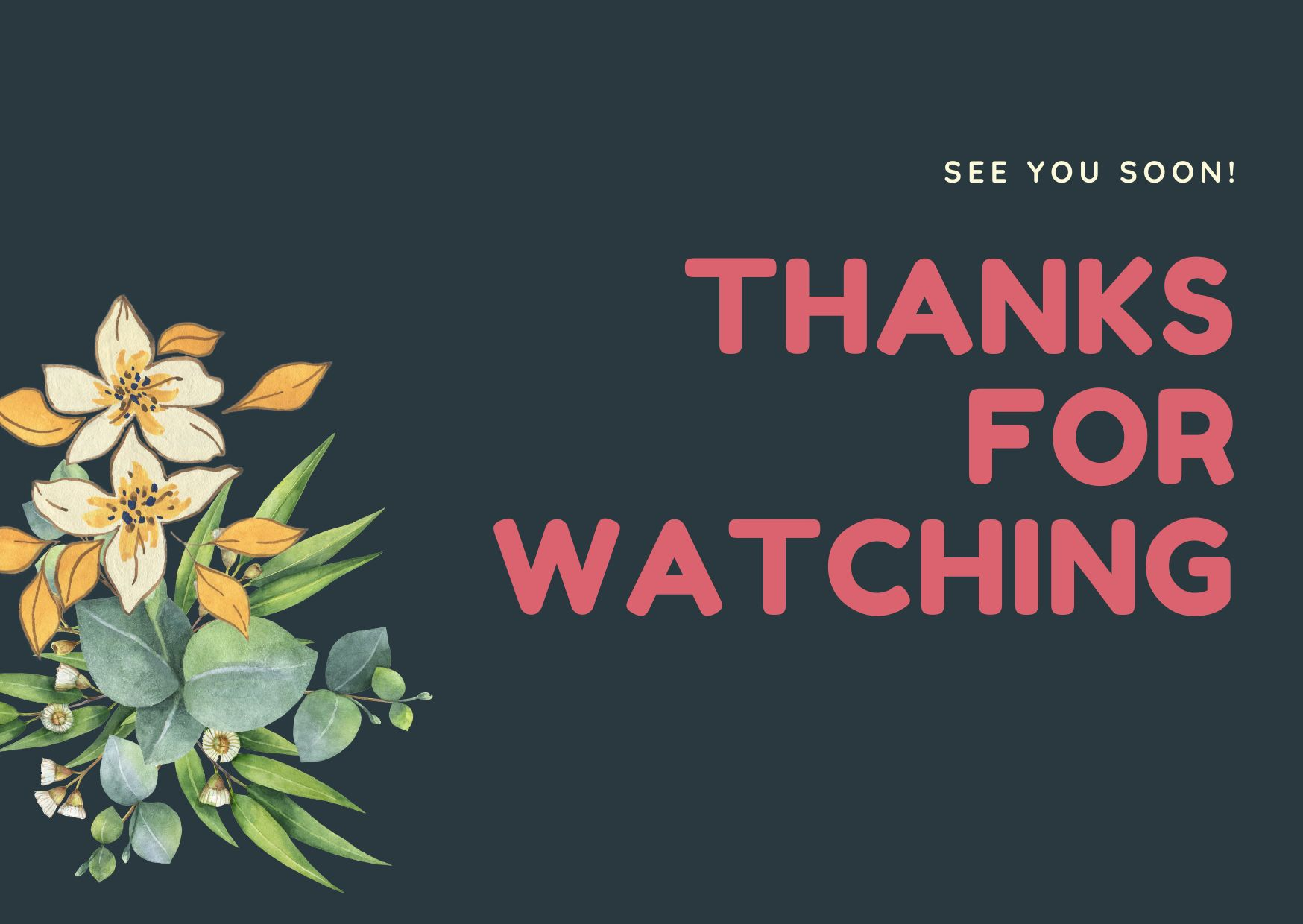 SEE YOU SOON!
30